Conseil d’administration ALAPH
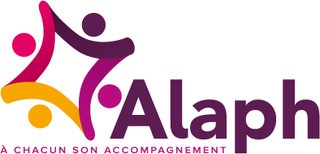 CGSC
Direction     Générale
Pôle Administratif et 
Fonctions supports
Légende :
Lien hiérarchique
RRH
Lien fonctionnel
Direction
Adjoint de direction(s)
RH Compta
Agent d’accueil
Assit. Admin
et comm
Assist Admin
RH  Compta
Chef de Service      FH FV ( 57)
Resp. Cptable
Chef de Service
Psychologue
Chef de Service Foyer de vie (40)
Assist  Admin L.A.
Comptable
SAVS (61)
Ti Coat (10)
Ti Zoul (15)
Psychologue
Infogérance  informatique       ( BA)
OCTROI  (9)
Educatrice référente AT (9+3)
Infirmière
Accompa-gnants FV FH Tremen (3)
Qualité, DPO , 50%
Resp.
Logistique
Accompagnants FV
Resp.
Logistique
Équipe logistique
Veilleurs
Veilleurs
Resp Maintenance
Équipe  logistique
Technicien Maintenance
Rennes
Iffendic
MAJ  le 22/03/2022